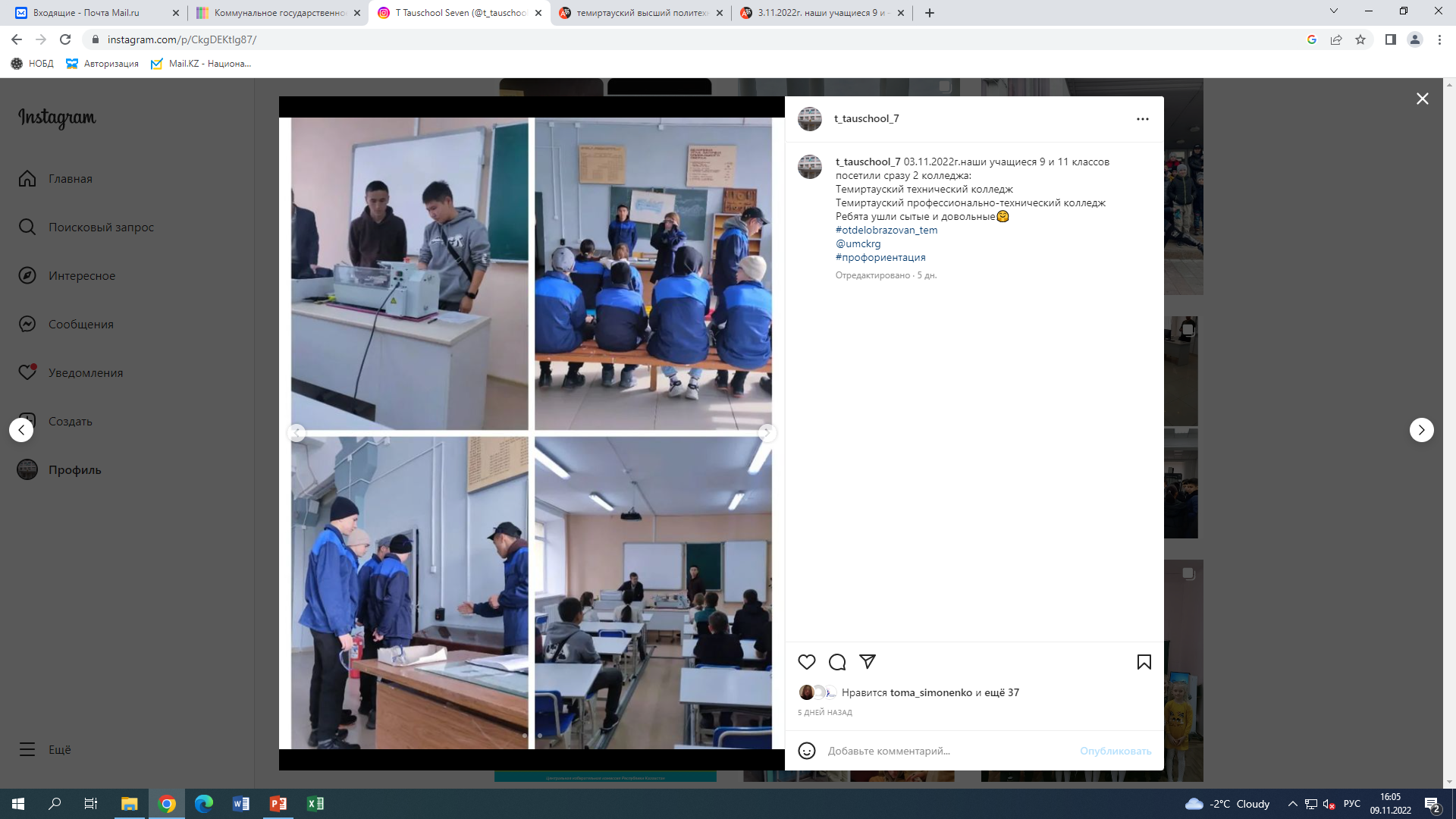 03.11.2022г.наши учащиеся 9 и 11 классов посетилиТемиртауский технический колледж
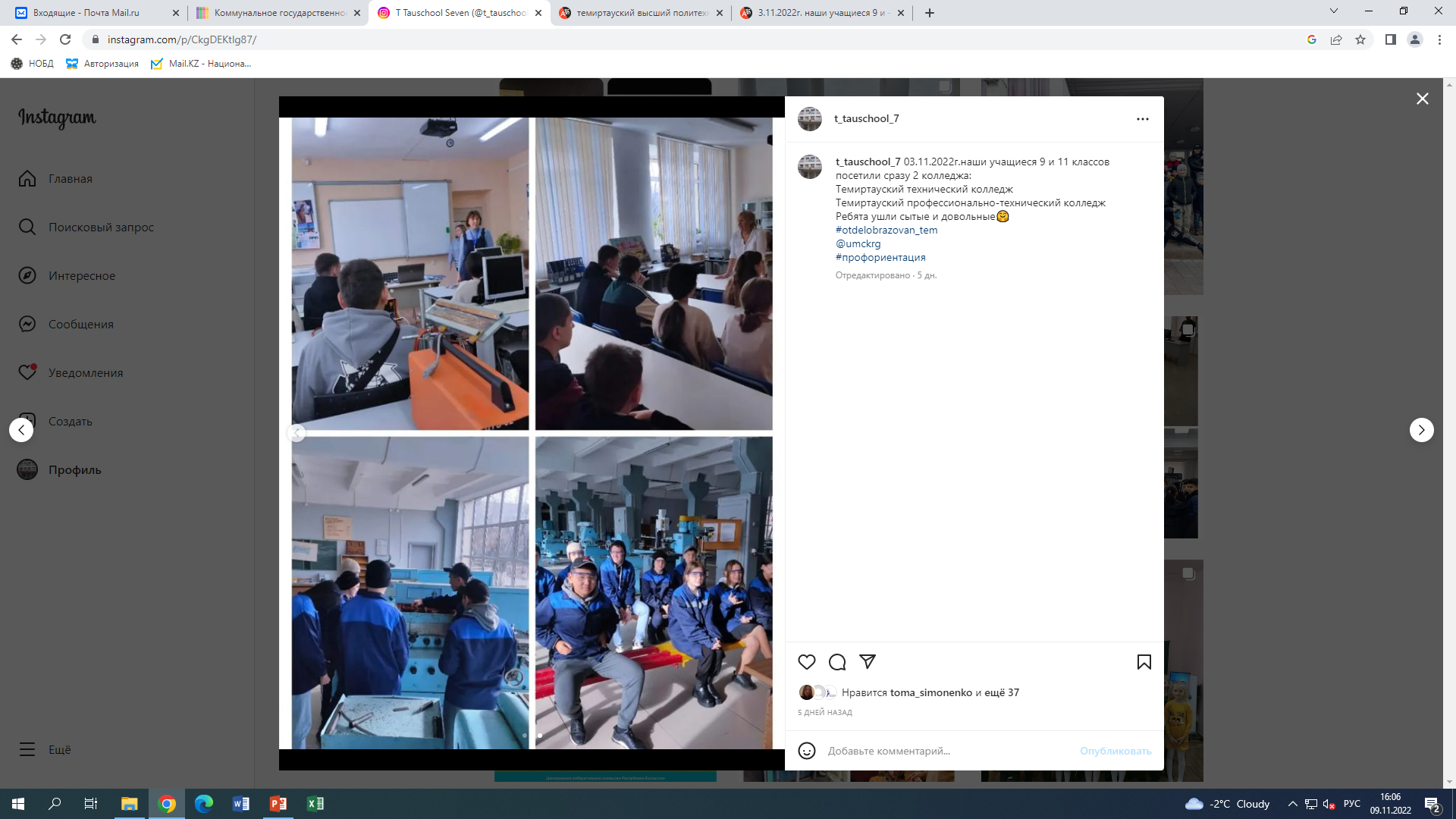 Профессиональные пробы
03.11.2022 ж. біздің 9 және 11 сынып оқушылары Теміртау техникалық колледжіне барды